Ιανουάριος 2023
συνδρομητική έρευνα
Συντάχθηκε για το MEGA
Η ταυτότητα της έρευνας
Η METRON ANALYSIS είναι μέλος της ESOMAR και του ΣΕΔΕΑ και τηρεί τους κώδικες δεοντολογίας και διεξαγωγής ερευνών και επαγγελματικής πρακτικής της ESOMAR και του ΣΕΔΕΑ.
2
Η πορεία της χώρας‘Κατά τη γνώμη σας η χώρα μας αυτή την περίοδο κινείται προς τη σωστή ή προς τη λάθος κατεύθυνση;’
%
3
Σημαντικότερο πρόβλημα της χώρας‘Ποιο νομίζετε ότι  είναι το σημαντικότερο πρόβλημα που αντιμετωπίζει σήμερα η χώρα μας;’αυθόρμητες αναφορές – 5 πρώτα σημαντικότερα προβλήματα
%
4
Αξιολόγηση Κυβέρνησης και Αξ. Αντιπολίτευσης‘Ποια είναι η εντύπωση σας για το έργο της Κυβέρνησης συνολικά, θετική ή αρνητική; Και ποια για την Αξ. Αντιπολίτευση του ΣΥΡΙΖΑ’
%
5
Οι 4 υψηλότερες και οι 4 χαμηλότερες επιδόσεις της Κυβέρνησης
-55
-44
-42
-45
13
36
56
49
Ισοζύγιο
%
6
Αυτοδύναμες ή Κυβερνήσεις συνεργασίας‘Είστε υπέρ των αυτοδύναμων Κυβερνήσεων ή υπέρ των Κυβερνήσεων συνεργασίας;’
%
7
Πρόθεση ψήφου στις Βουλευτικές εκλογές‘Και αν είχαμε την επόμενη Κυριακή Βουλευτικές εκλογές τι θα ψηφίζατε;’
22,3
3,9
8,9
4,8
29,1
2,8
2,7
Αδιευκρίνιστη ψήφος: 10,7
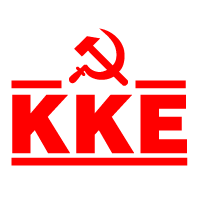 Άκυρο-Λευκό
Δε θα ψηφίσουν
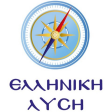 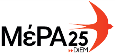 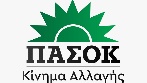 Αναποφάσιστοι
ΔΑ
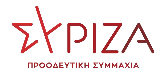 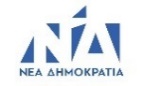 Λοιπά
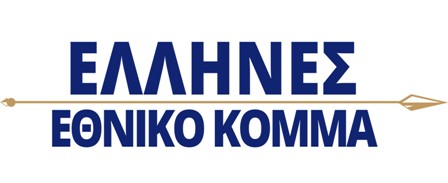 %
8
Πρόθεση ψήφου-Βουλευτικές εκλογέςΔιαχρονικά στοιχεία
%
9
%
Εκτίμηση ψήφου
3,7
3,4
39,9
31,5
8,1
5,3
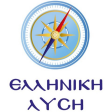 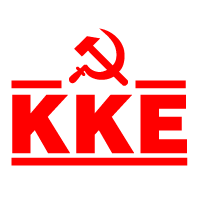 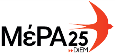 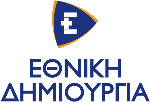 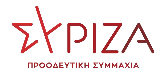 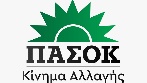 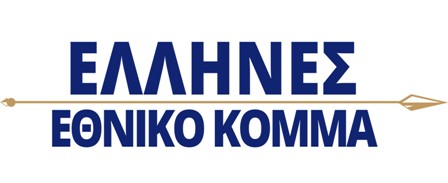 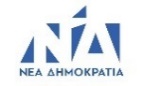 Λοιπά
%
10
%
Παράσταση νίκης‘Ανεξάρτητα από το τι θα ψηφίσετε ποιο κόμμα νομίζετε ότι θα έρθει πρώτο στις Βουλευτικές εκλογές;’ (αυθόρμητη αναφορά)
%
11
Καταλληλότερος Πρωθυπουργός‘Μεταξύ των πολιτικών αρχηγών ποιος νομίζετε ότι είναι καταλληλότερος για πρωθυπουργός της χώρας;’ αυθόρμητα
%
12